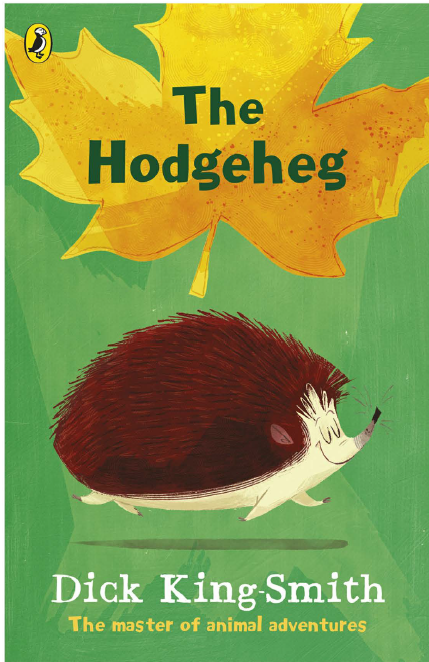 Read chapter 9 or listen to Mrs Alsey read it.
Complete a book review about the Hodgeheg.
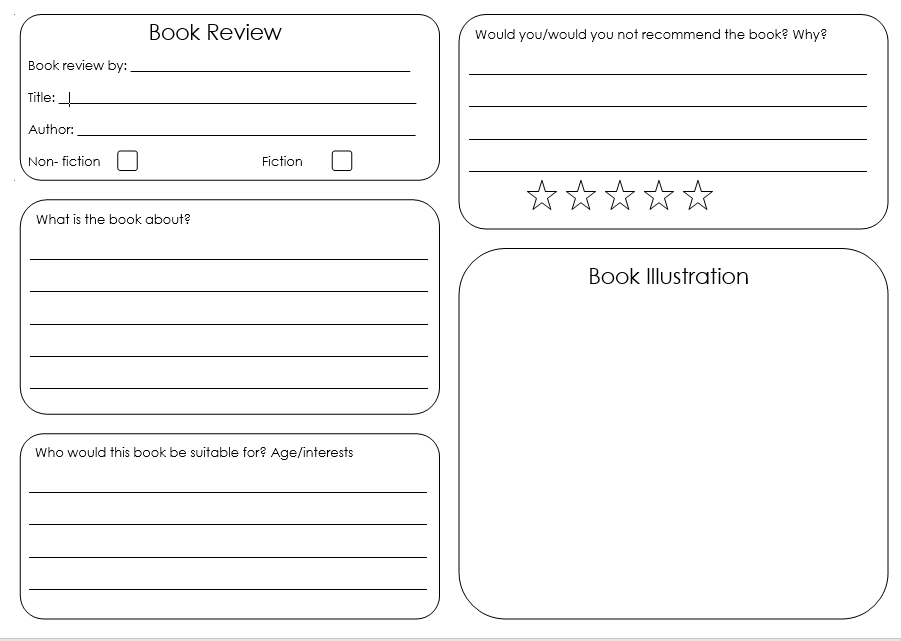 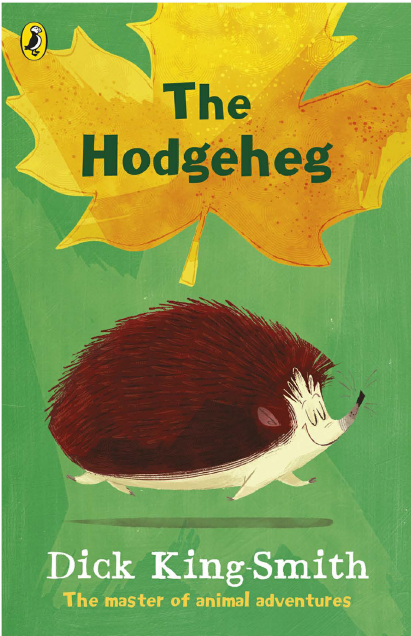 You can download the template to use or design your own.

Don’t forget to use your neatest handwriting and capital letters and fullstops correctly.